Bits & Bytes: Balancing student workload in a 3-credit course
Wednesday, November 16, 2022

Facilitator:
Lauren Halcomb-Smith
[Speaker Notes: Title slides
There are five different title slide image options. Text boxes can be customized or deleted. 

Add a slide: Under the ‘Home’ menu, click on ‘New Slide’ and select the layout you would like to use. 
Duplicate a slide: In the left navigation window, right-click on the slide you would like to duplicate and select ‘Duplicate Slide’.
Delete a slide: In the left navigation window, right-click on the slide you would like to delete and select ‘Delete Slide’.]
Web address: 
oer.royalroads.ca

Google search terms: 
Royal Roads OER

Page name:
Bits & Bytes
Bits & Bytes Series
What are Bits & Bytes sessions?
Drop-in, single-topic, practical sessions about teaching with technology at RRU
Offered on an ongoing basis on the first and third Wednesday of each month, at 12:00pm – 12:30pm 
Sessions will include a demo and explanation + time for Q&A
No registration or participation required! Just show up. 
Cameras and microphones are optional, so please feel free to simply listen while you enjoy your lunch.
Use the same link & password each time.
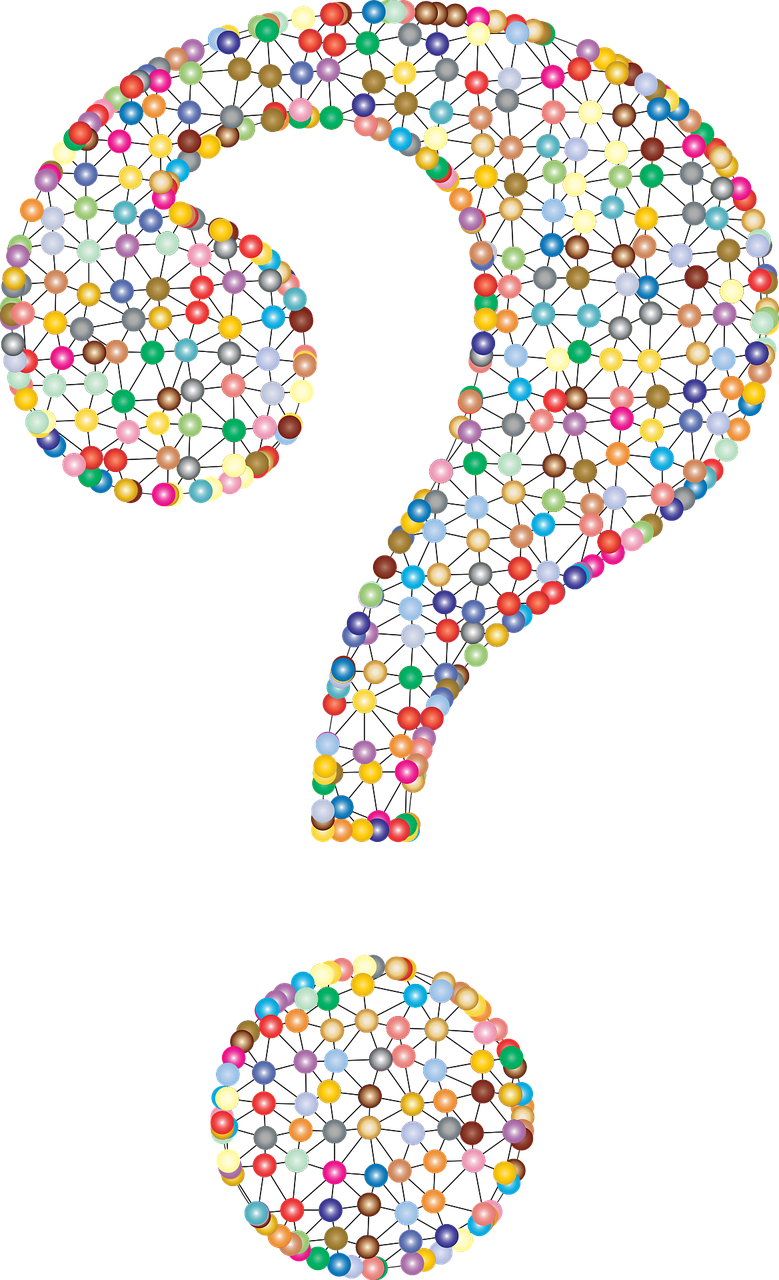 The RRU Learning Teaching & Research Model (LTRM)
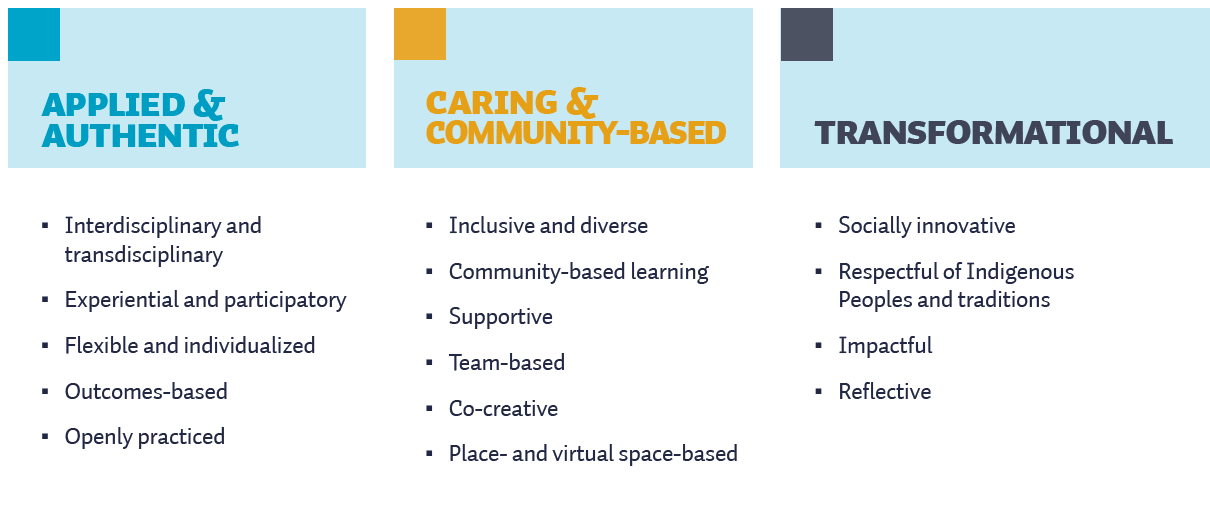 Source: CTET, Royal Roads
[Speaker Notes: Content slides
There are 10 different content slide layout options. Text boxes can be customized or deleted.

Add a slide: Under the ‘Home’ menu, click on ‘New Slide’ and select the layout you would like to use. 
Duplicate a slide: In the left navigation window, right-click on the slide you would like to duplicate and select ‘Duplicate Slide’.
Delete a slide: In the left navigation window, right-click on the slide you would like to delete and select ‘Delete Slide’.]
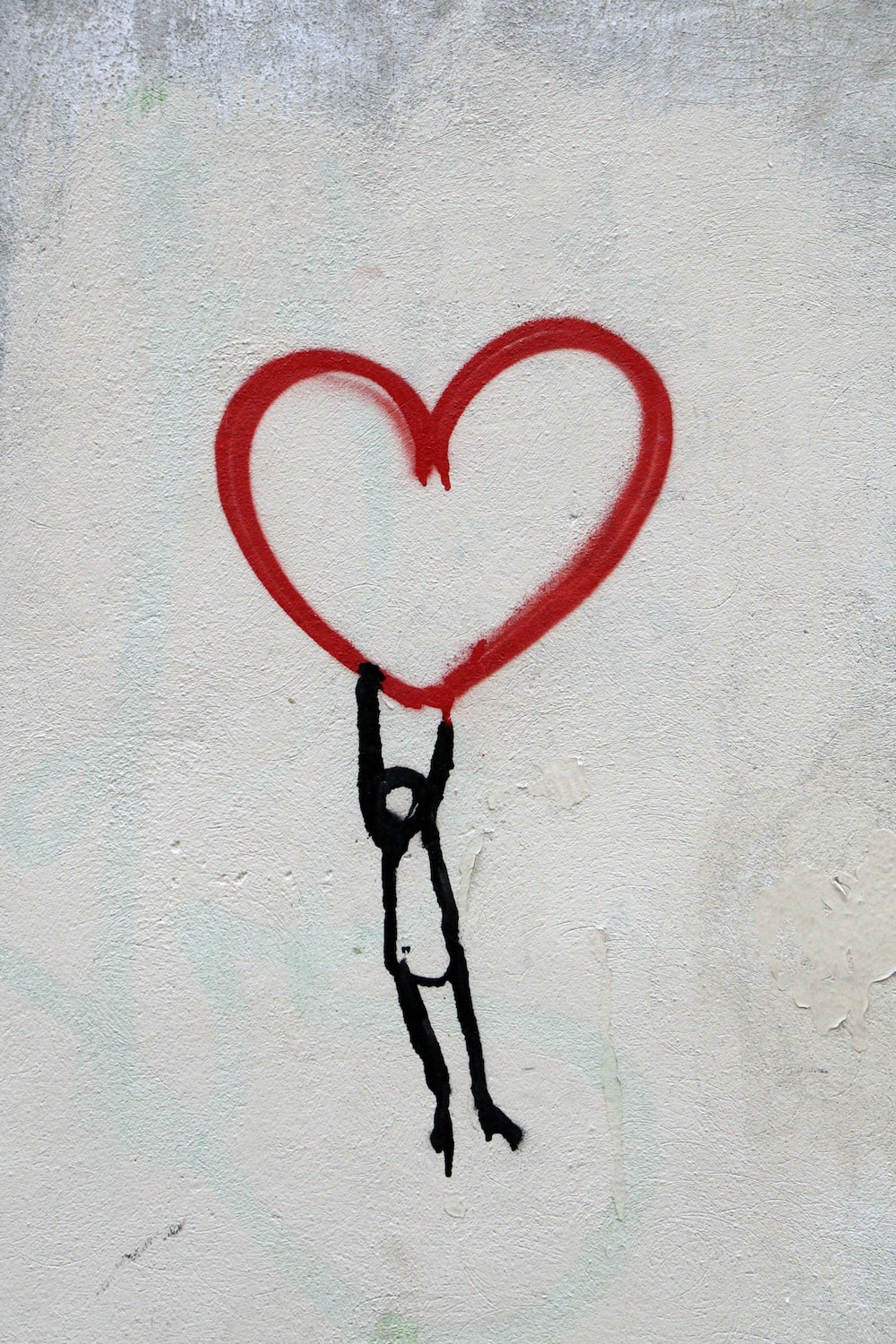 “Pedagogy of care involves thinking and planning what and when students will need ahead of time, and how you can, as an instructor, support them in their learning.” 
– Teach-Learn.ca
Photo by Nick Fewings on Unsplash
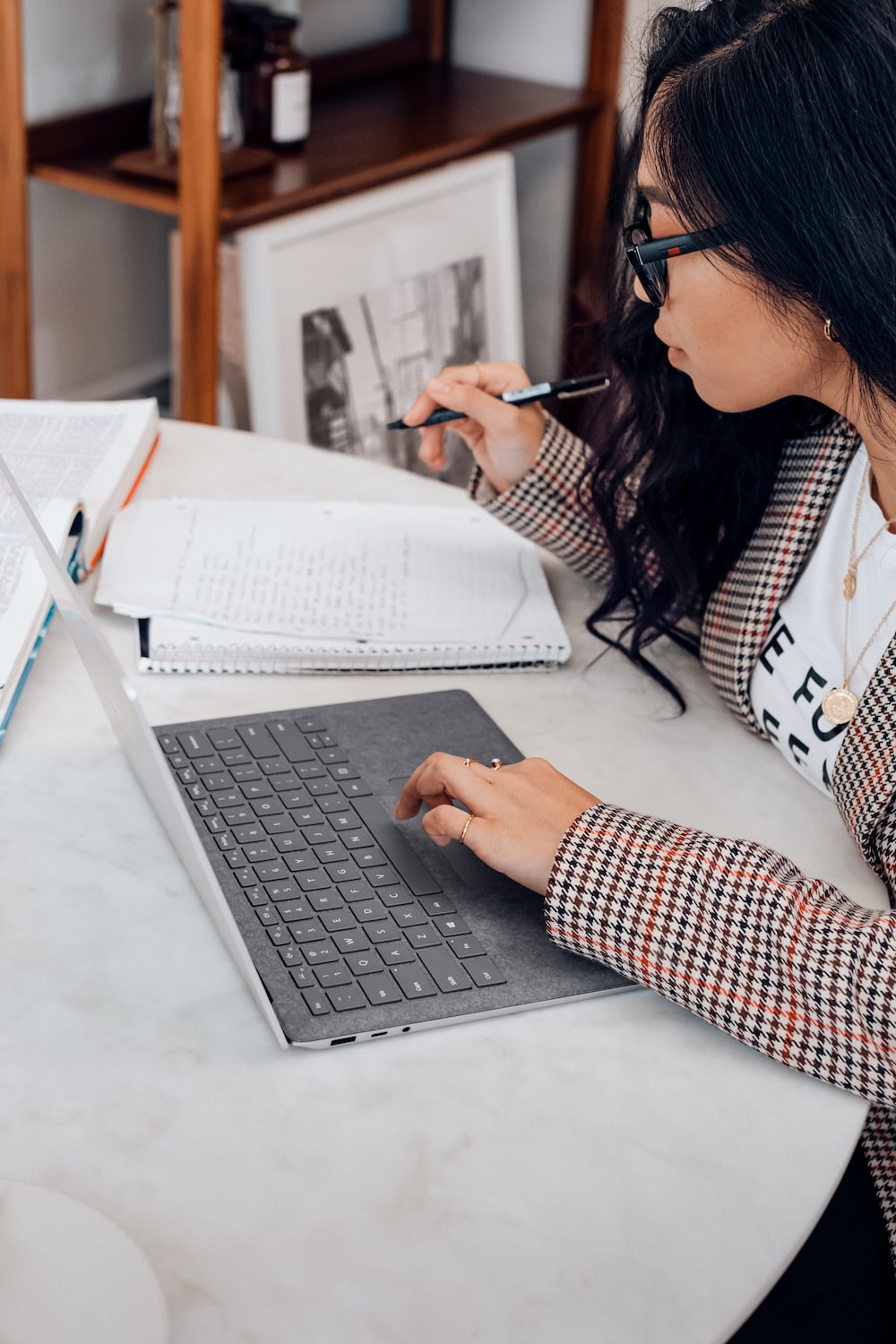 RRU Credit workload
At RRU, 1 University credit = approx. 33 hours of learner effort

Therefore, a 3-credit course should require students to put in approx. 99 hours of their time.
Photo by Surface on Unsplash
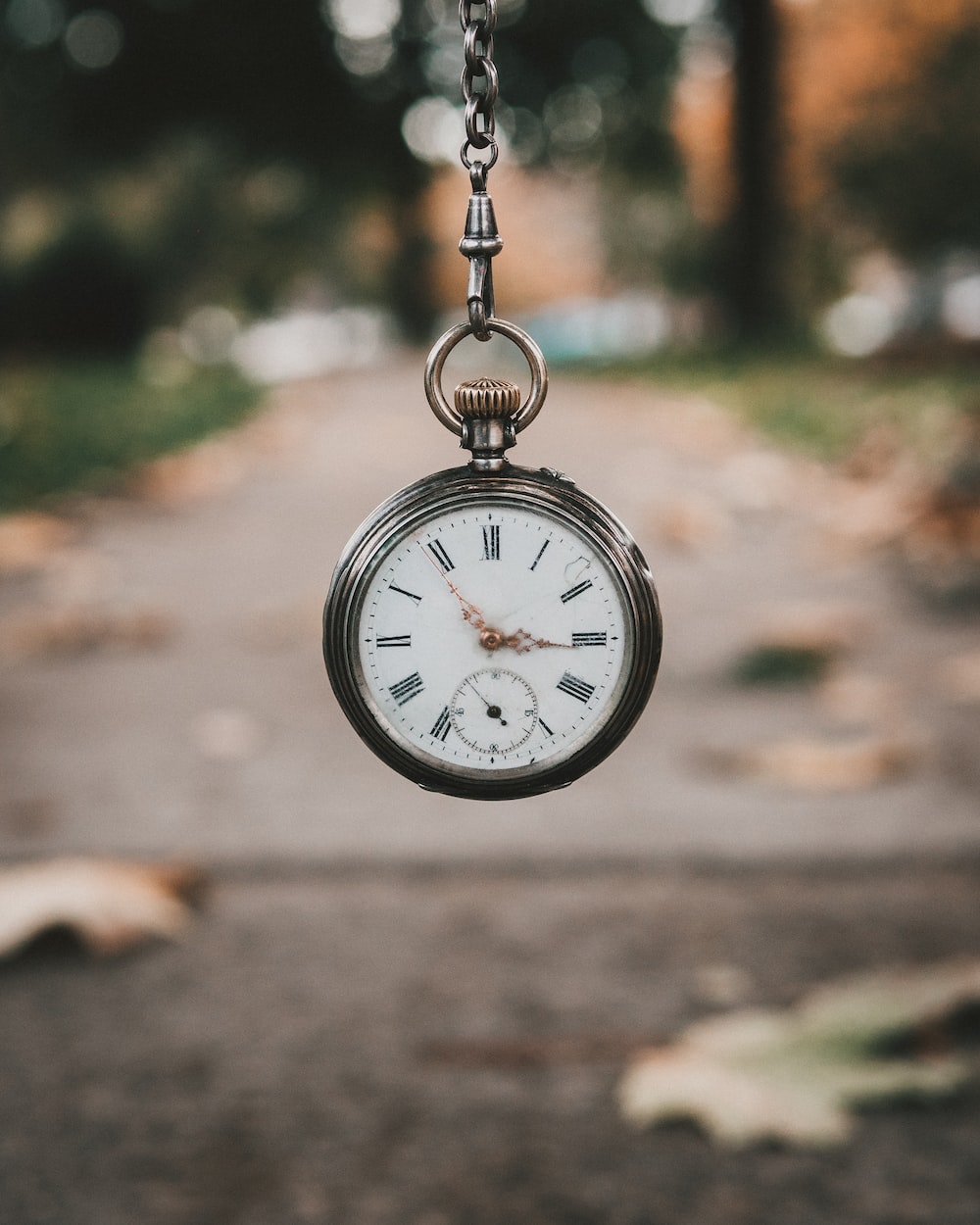 Photo by Andrik Langfield on Unsplash
Strategies for supporting a balanced workload
Plan for 99 hours of effort
Communicate workload to students
Check in with individuals
Strategy 1: Workload estimator
Strategy 2: Communicate workload to students (via Course schedule)
Strategy 3: Individual check-ins
Sample email sent in Week 1 (mid-week)
Hi [Student name],
I hope this email finds you and your loved ones safe and well. I’m Lauren and I’m your instructor for EDLM505. I am reaching out to everyone in the class individually to see how you are doing with the course so far. This is something that I always try and do in the first week of a course to make sure everyone is finding their way around, feeling connected to others, and confident about what to expect. So, how is Week 1 going for you so far?  
 
I can see that you have already spent some time exploring the course site and finding your way around. That’s great! I know there’s a lot to take in just to get situated in the course and figure out what the expectations are, so thanks for the time you’ve already spent. I’m really looking forward to getting to know you via Week 1 - Activity 3b: Create and share your positionality statement. I appreciate that you might be focusing first on the Week 1 Readings and Resources, so I will say that it’s ok to do Week 1 - Activity 3b before you finish your readings and resources for the week. As you and others add your positionality statements, I also encourage you to also read/watch/listen to others’ posts and send some appreciation their way. Hopefully, some meaningful discussion develops there. 😊

I also wanted to extend the offer of a 1-1 phone call or Zoom call (now or at any point in the course), whether it’s 5 minutes or a longer meeting. If this would be helpful to you, please let me know. 

I’m looking forward to connecting again soon. 

Warmly,
Lauren
Q&A
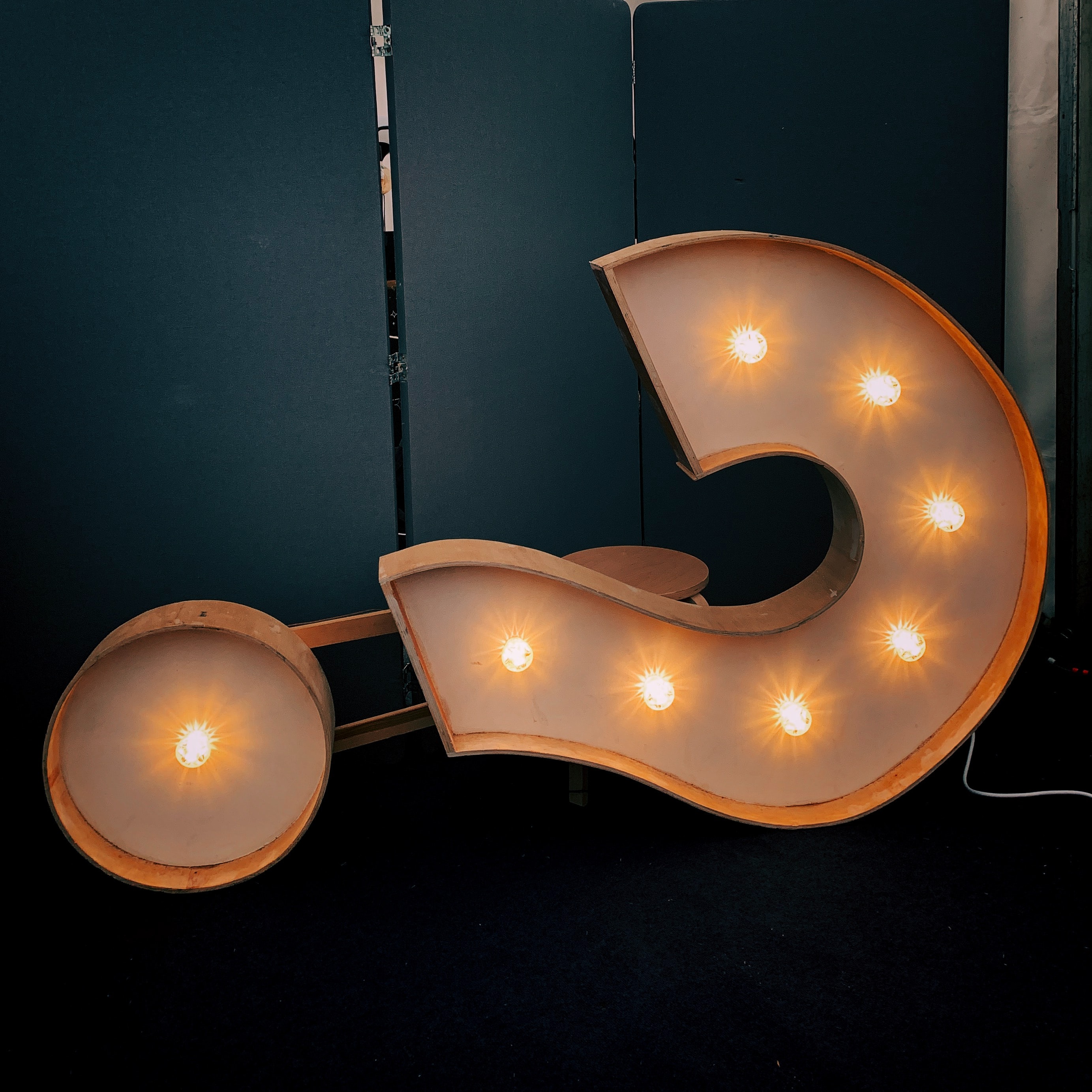 Thank you!











ctet.royalroads.ca
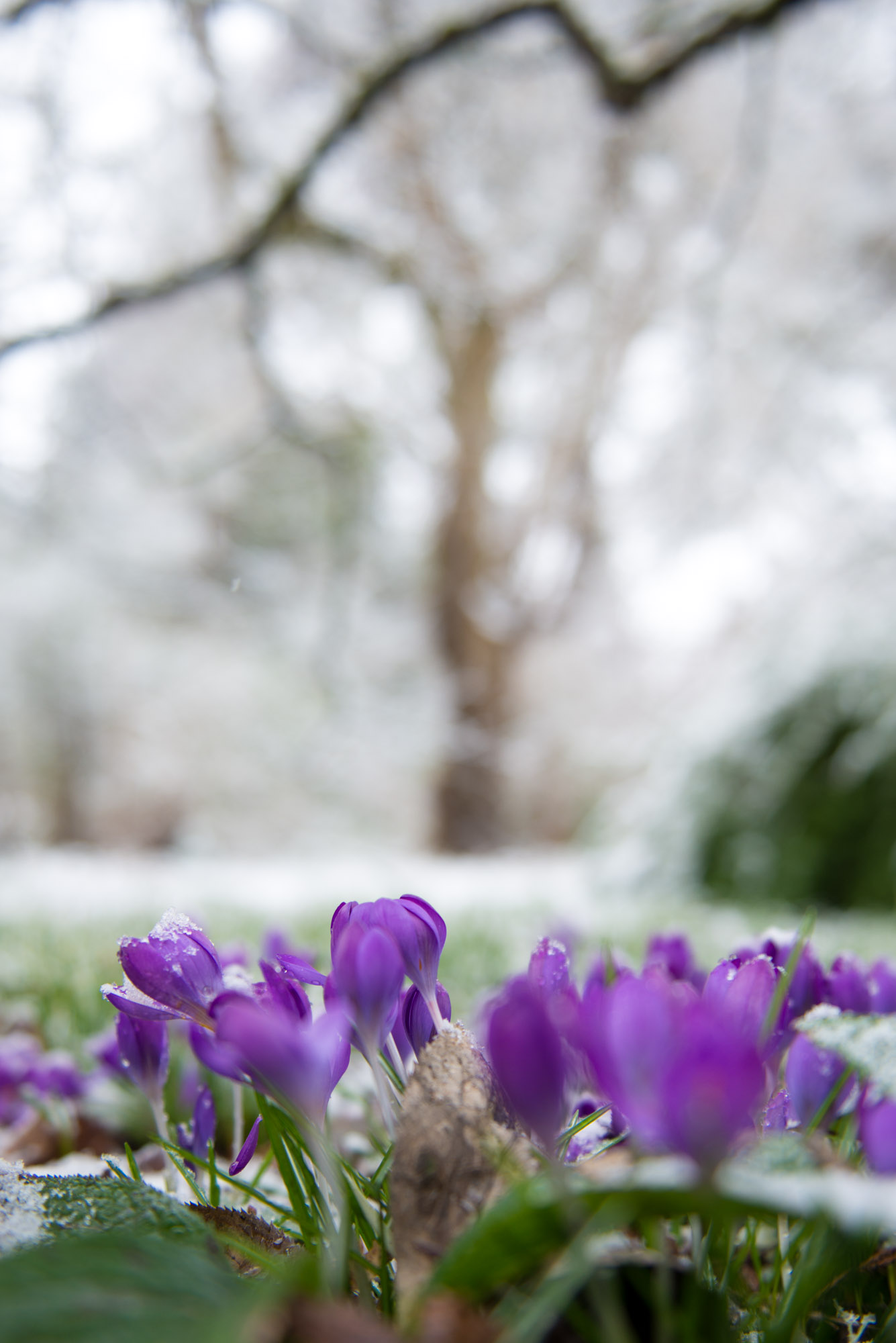